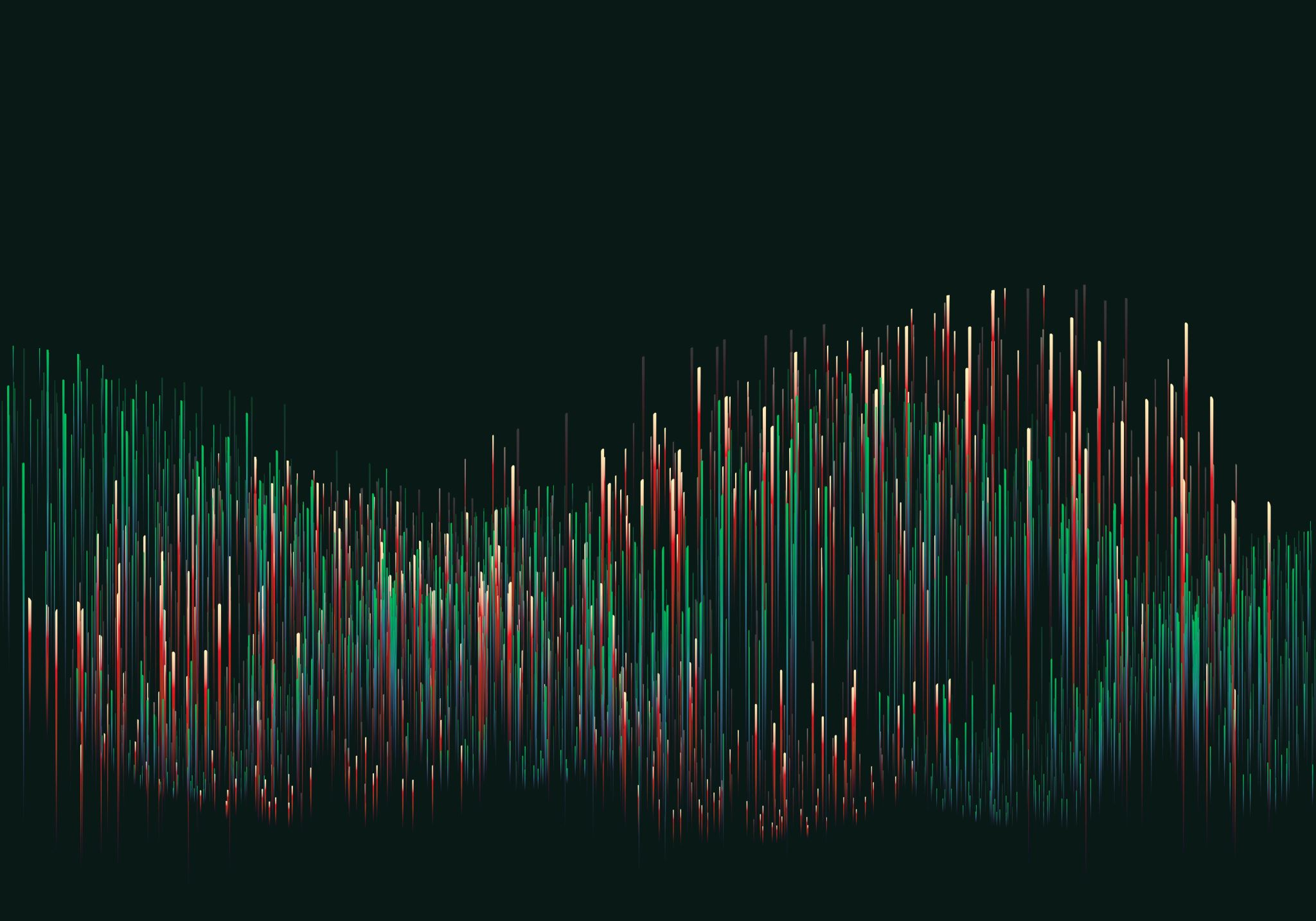 Números decimales
Clase 2, 3 y 4      2° Medio                                                
Profesora: Ninela Marchant
Objetivo
MA07 OA 03
Resolver problemas que involucren la multiplicación y la división de fracciones y de decimales positivos de manera concreta, pictórica y simbólica (de forma manual y/o con software educativo)
¿Cómo pasar de decimal a fracción?
Decimal exacto 


Decimal periódico
Decimal semi-periodico o mixto


Decimal no exacto, no periódico
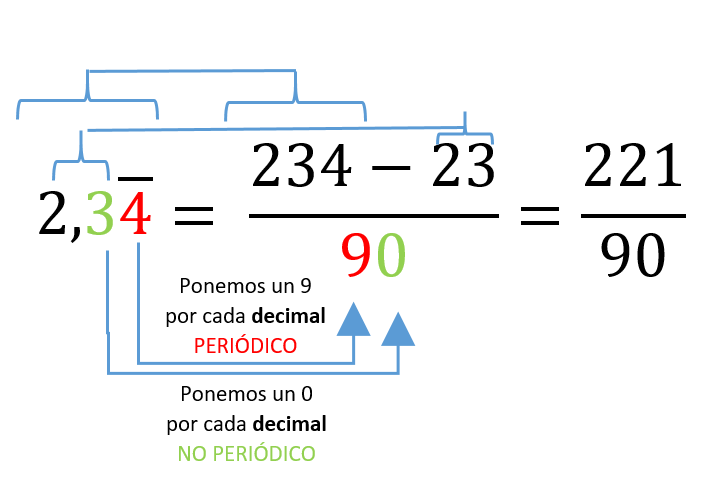 Número Irracional
Ejercicios
Ejercicios
¿Cómo pasar de fracción a decimal?
Para pasar fracciones a decimales dividimos los términos de la fracción. Al hacer la división nos podemos encontrar con distintos casos:
Decimales exactos: Cuando la división nos da resto 0. Se llaman decimales limitados.
Decimales periódicos: Cuando la división no se termina nunca y hay cifras que se repiten. Se llaman decimales ilimitados
Ejercicios
Ejercicios
Suma y resta de decimales
Para sumar y restar números decimales tendremos que poner las unidades debajo de las unidades, las décimas debajo de las décimas, las centésimas debajo de las centésimas, y así con todos los números.
       Ejemplo: Al sumar 9,756 + 8,27                       Ejemplo: Al restar 9,756 - 8,27
Para sumar o restar decimales periódicos y semi-períodicos
Ejercicios
Multiplicación y división de decimales
Para la multiplicación: opera como si la coma decimal no estuviera. Cuando termines, pon la coma para que desde la derecha, el resultado tenga tantos decimales como la suma de los decimales de los factores que has multiplicado.
Para la división: Si sólo el dividendo tiene decimales, divide normalmente. Al llegar a la coma del dividendo, pon una coma en el cociente.
Si el divisor y el dividendo tienen decimales, quita los decimales del divisor multiplicando el dividendo y divisor por la unidad seguida de tantos ceros como decimales tenía el divisor
Para multiplicar y dividir decimales periódicos y semi-periódicos
Para multiplicar y dividir decimales periódicos y semi-periódicos, al igual que con la suma y resta, primero se debe pasar estos decimales a fracción, para luego operar.
Ejercicios
Ejercicios
Operatoria combinada
[ 5,75 + 3,25 – (7,315) ] : [ 14,98 – 3,78 ]=
Operatoria combinada
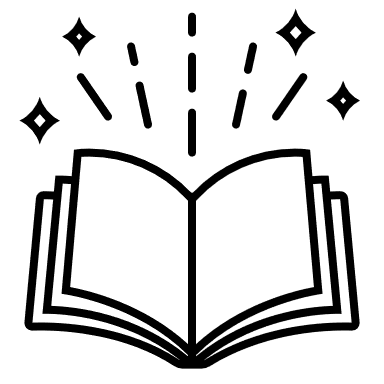 Finalizando la clase
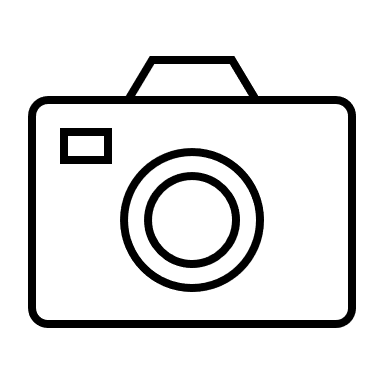 Escribir en el Chat:
Presente (Nombre Apellido)
Asistencia